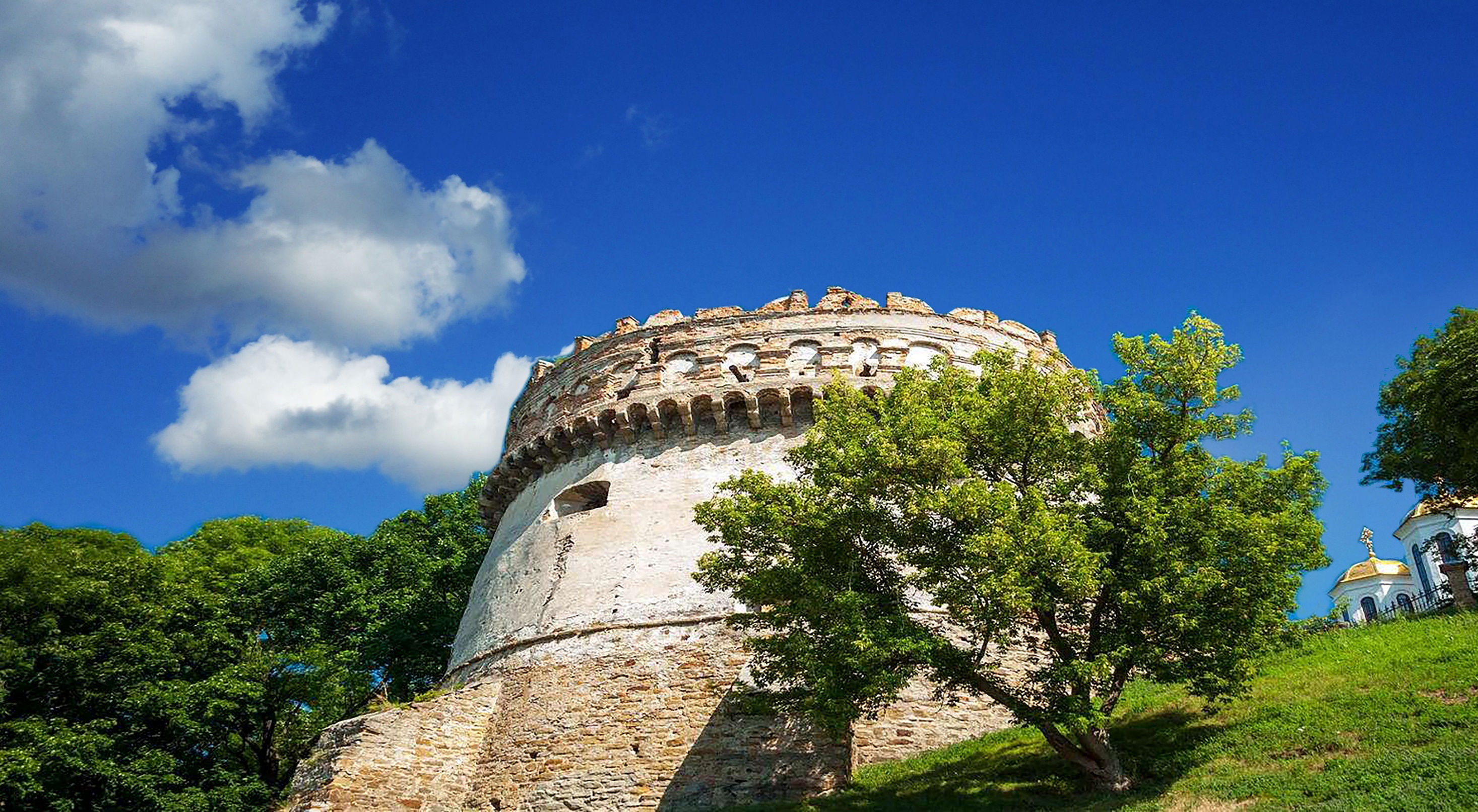 Вправа з аудіювання медіатексту «Острозький замок»
Програма  з циклу «Мандрівки Україною» Zaxid.Net «Куди поїхати зі Львова на вихідні: Острозький замок»https://www.youtube.com/watch?v=hzs9EsI2bck
Тест. Запитання №1
Острозький замок – це добре збережена донині споруда. Якого вона століття? 
14 століття 
15 століття 
16 століття 
18 століття
Тест. Запитання №2
Хто із династії Острозьких заснував Острозьку академію? 
Данило Острозький
Костянтин Василь Острозький
Михайло Острозький
Януш Острозький
Тест. Запитання №3
У чому секрет міцної кладки стін замку?
Тест. Запитання №4
Доля якого відомого друкаря тісно пов’язана з Острозьким замком?
Тест. Запитання №5
Яка відома і надзвичайно рідкісна пам’ятка книгодрукування зберігається в Острозькому замку?
Тест. Запитання №6
Привид кого із династії Острозьких, за легендою, досі блукає замком?
Тест. Запитання №7
Із ким у Домініканському монастирі таємно повінчалася 
Гальшка Острозька?
Дмитро Сингушко
Лукаш Гурка
Симеон Слуцький
Тест. Запитання №8
Чому Гальшку Острозьку називали «чорною княгинею»?
Тест. Запитання №9
У  чому особливість південної частини замку?
Визначення та типи аудіювання
АУДІЮВАННЯ
це особливий  вид мовленнєвої  діяльності, що полягає в одночасному  сприйнятті на слух і розумінні мовлення – від однієї людини до іншої. Саме аудіювання є основою людського спілкування, процесу комунікації.
Типи аудіювання
Критичне
Ознайомлювальне
передбачає розуміння слухачем загального смислу повідомлення, уміння визначити його  основну думку (тему), розділити текст на певні смислові частини
вимагає від слухача аналізу основної ідеї та положень повідомлення; передбачає висловлення власної думки, оцінки з приводу почутого, його критичного осмислення. 
Фактично будь-яке медіа-повідомлення є різновидом критичного осмислення фактів і коментарів, що почув, побачив, дізнався журналіст
Вивчальне
більш повне усвідомлення слухачем змісту повідомлення, запам’ятовування та розуміння деталей змісту кожного з його елементів
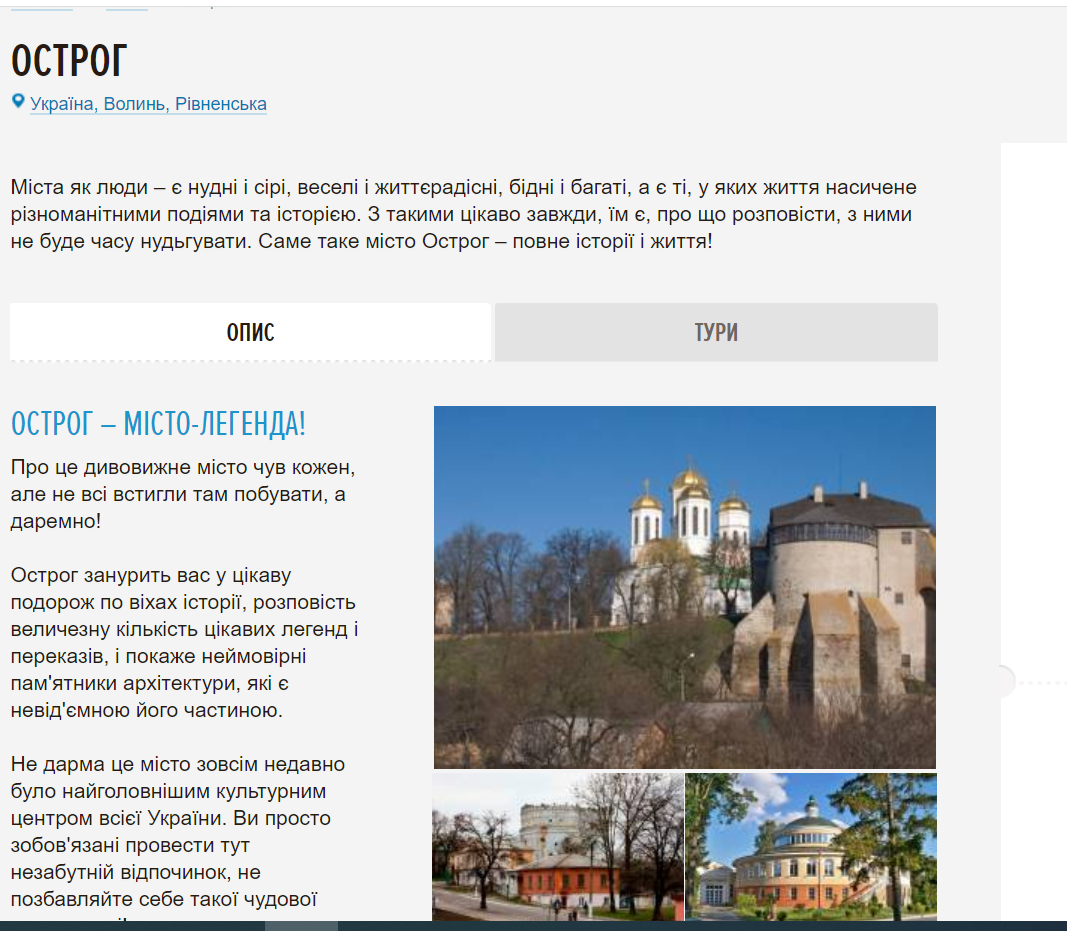 Джерело: сайт Anga Travel 
https://anga.ua/city/ostrog.html
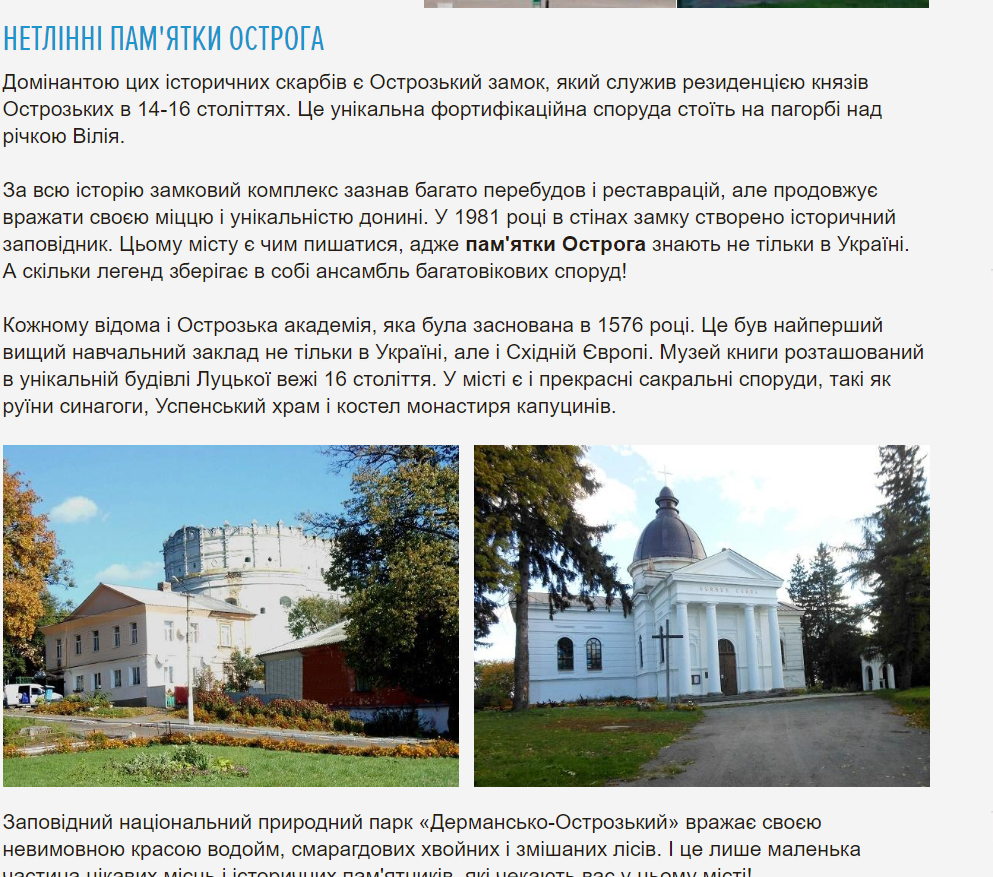 Джерело: сайт Anga Travel 
https://anga.ua/city/ostrog.html
Важливо  про журналістські  тексти
Будь-який журналістський текст є продуктом, створеним журналістом, відтак – текстом, що має автора і певною мірою відображає його ставлення до теми.
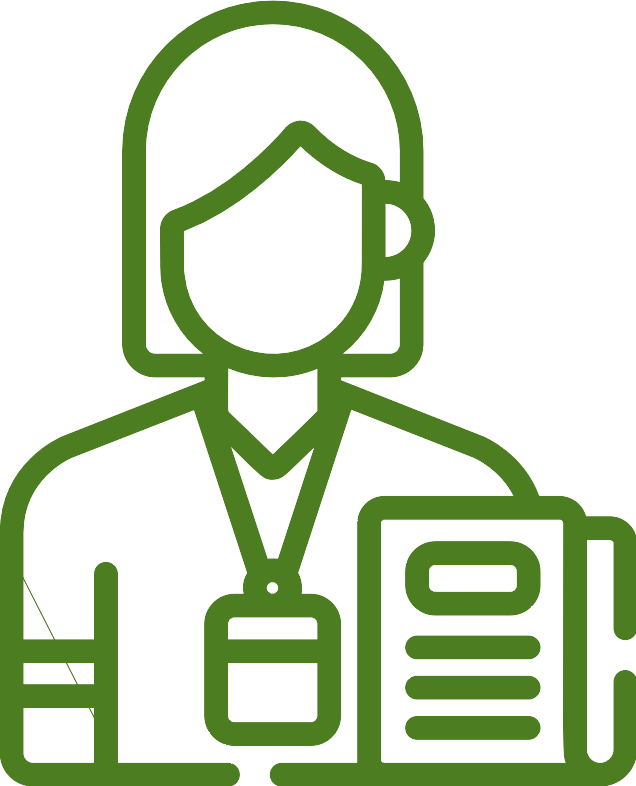 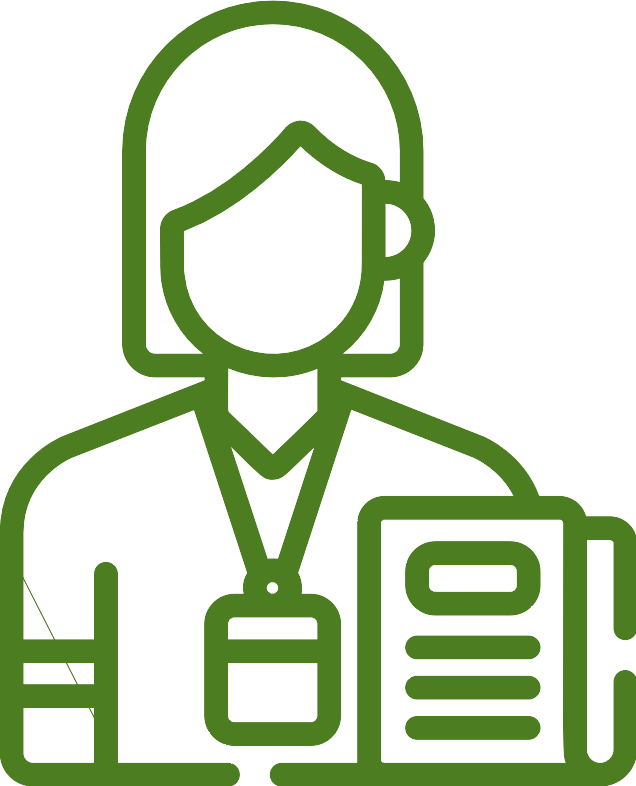 Треба вміти розрізняти факти, що повідомляються журналістом (вони відповідають об’єктивним подіям, що відбулися в реальному житті), та суб’єктивні оцінки, емоційні враження, коментарі, що додає від себе журналіст.
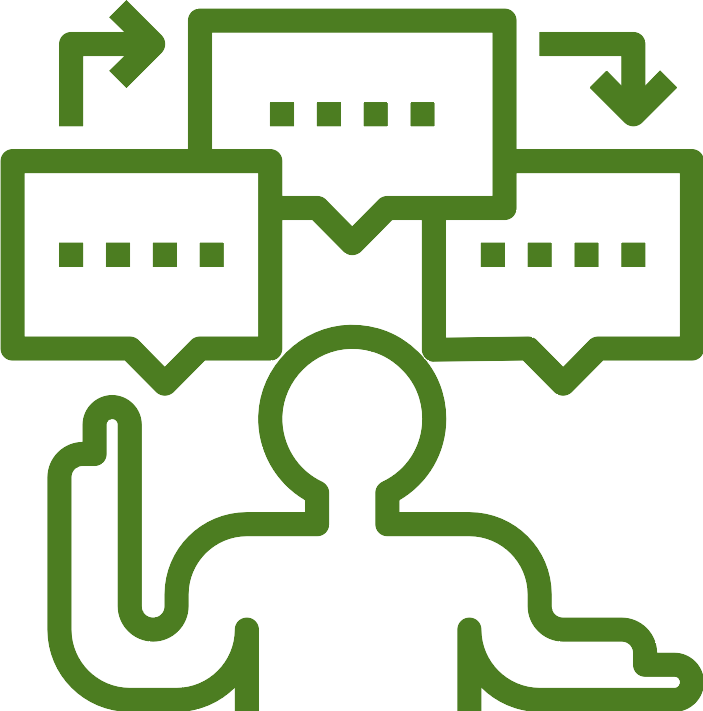 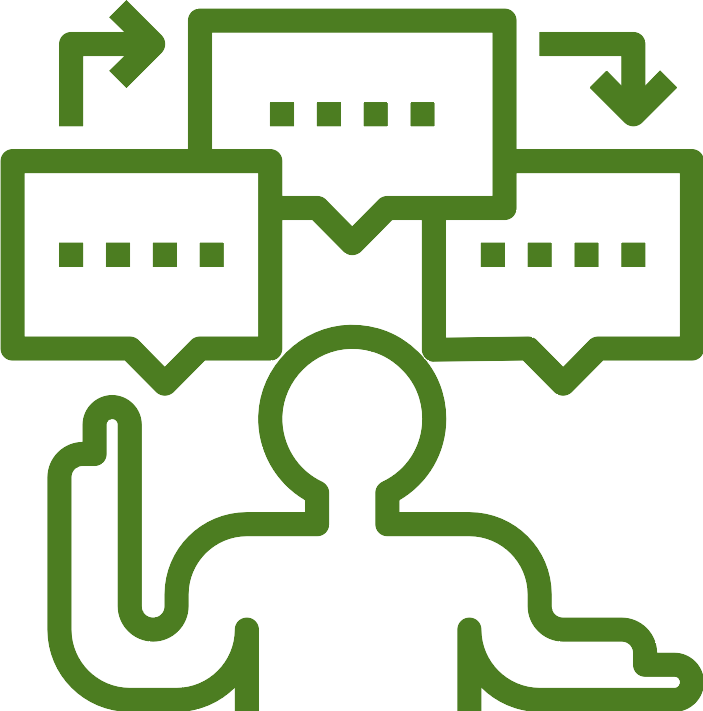 Правилом журналістики (журналістським стандартом) є обов’язкове відокремлення фактів від коментарів, оцінок, суджень і припущень журналіста. Читач чи глядач має бути попередженим про те, що є фактами в журналістській інформації, а що є суб’єктивними припущеннями та емоційними оцінками. Тоді не відбудеться маніпулювання глядачем (читачем, слухачем).
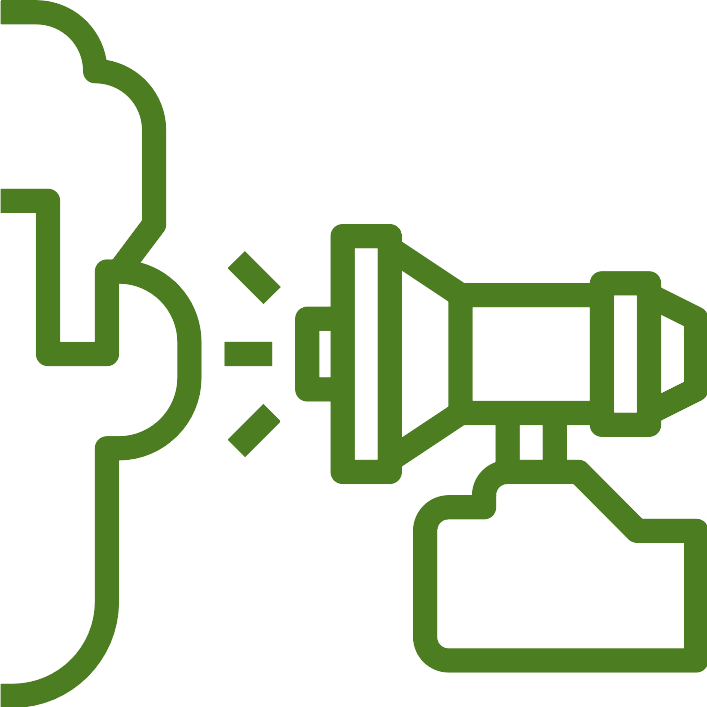 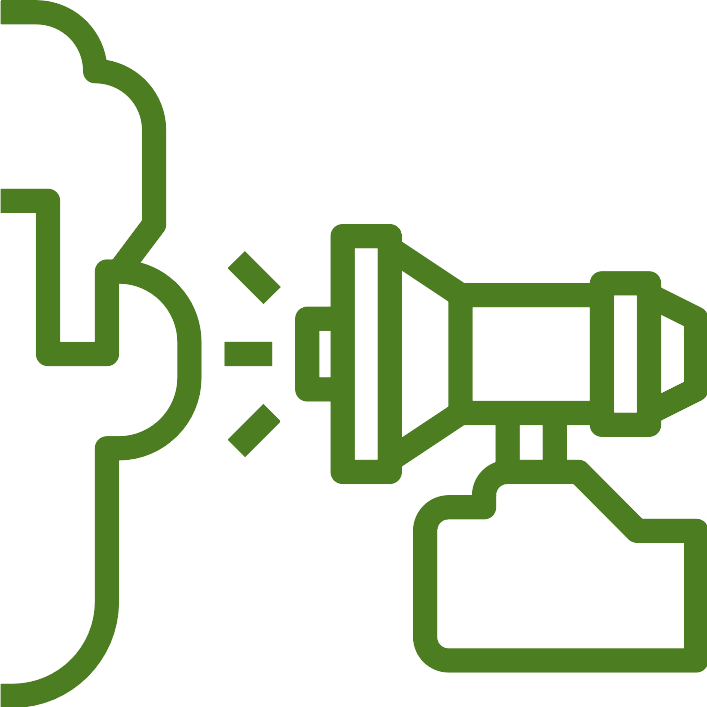